South African Revenue Service
Interim Reconciliation: 
Employer Filing Season 202208
Welcome to the SARS Tax Workshop
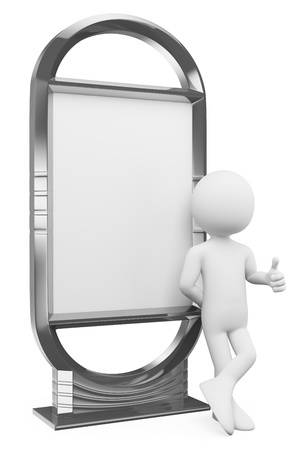 Purpose:
This presentation is merely to provide information in an easily understandable format and is intended to make the provisions of the legislation more accessible
Disclaimer:
The information therefore has no binding legal effect and the relevant legislation must be consulted in the event of any doubt as to the meaning or application of any provision.
1
To build a smart modern SARS with unquestionable integrity, trusted and admired by Government, the public, as well as our international peers.For the purpose of this presentation, we focus on 4 of our 9 Strategic Objectives:
SARS Vision 2024
MAKE IT EASY & SIMPLE TO COMPLY
MODERNIZE  SYSTEMS TO PROVIDE SEAMLESS ONLINE DIGITAL SERVICES
CREATE AWARENESS, CLARITY & CERTAINTY
MAKE IT HARD TO NOT COMPLY
2
Points for Discussion
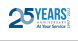 Introduction
The Employers Reconciliation Declaration (EMP501) has always been an important part of the year of assessment for employers, when submitting their annual reconciliations for the period 1 March to 28/29 February for Pay-As-You-Earn (PAYE), Skills Development Levy (SDL) and Unemployment Insurance Fund (UIF). While the annual reconciliation declaration will still be required for the full year of assessment ending February, the interim reconciliation has now become an integral part of the Employer Reconciliation.
The first Interim Reconciliation submission, for a six-month period, took place from 1 September to 29 October 2010. During the Interim Reconciliation employers are required to submit accurate reconciliation declarations for the six-month transaction period 1 March to 31 August, in respect of the Monthly Employer Declarations (EMP201) submitted, the payments made, and the interim Employee Income Tax Certificates [IRP5/IT3(a)] created, where applicable.
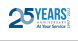 EMP501 Submission Channels
Submission can be made via one of the following channels:
Manually Capture via e@syFile or eFiling
Manual – complete the relevant tax certificates (max 50 certificates on eFiling) and EMP501 return on the specified forms on either via eFiling or e@syFile, and submit electronically to SARS.
Electronic via e@syFile
Electronic – Generate a tax certificate file from the payroll system and import this file into e@syFile Employer. Within e@syFile Employer, capture additional manual certificates, cancel certificates, capture EMP501 details, and submit to SARS via the eFiling online channel.
Electronic via eFiling
If the employer has 50 or less IRP5/IT3(a) certificates, a tax certificate file can be generated from the payroll system and this file can be imported into eFiling. Any amendments to, or cancellation of, or capturing of certificates can be done in eFiling if the total number of certificates does not exceed 50.
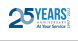 PAYE Administrative Penalties
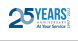 PAYE Administrative Penalties
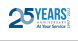 Employer Obligation
What happens when an employee is deceased?
The employer of the deceased employee also has a tax obligation in respect of that deceased employee.
In terms of paragraph 13 (2) (b)of the Fourth Schedule to the Income Tax Act, the employer is required to submit and deliver the employee’s certificates within 14 days of the date on which employment ceased to the former deceased employee’s representative (executor)
An employer must not wait for the employers' reconciliation period to issue the deceased employee's tax certificate to the executor (representative taxpayer of the deceased employee) regardless of whether the Employer Reconciliation (EMP501) has not yet been submitted to SARS

This will enable the executor, as the representative taxpayer, to finalise the financials and manage the tax affairs of the deceased employee efficiently and without any delays.
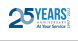 General Rules for Import File Structure
File Layout
Description: a brief description of the field and the information required for that field
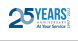 General Rules for Import File Structure
File Layout
Validation rules: These are the validation rules that must be complied with to ensure that the information declared is acceptable to SARS. An indication whether the field is required is also specified in the validation rules and can be one of the following: 

Mandatory: Implying the field must always be completed 
Conditional: Implying the field must always be completed under the defined conditions, else the value must not be reported  
Optional: Implying the field can be completed if possible 

Note: When an optional field is completed, full validation will be done on this field and any other fields linked to this code will become mandatory
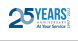 Validation Rules Updates
11
Validation Rules Updates
The validation rules for the following fields were amended:
Employer contact email address
Income Tax Reference number
Employee contact email address
Directive Number
Directive Issued Date
Directive Income Source Code
Directive Income Amount
Monthly Calculated ETI
ETI qualifying 12-month cycle indicator
The following new fields will be added to the IRP5/IT3(a) certificate:
Directive Type Indicator 
Long Service Award 
Long Service Cash Award
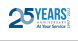 Validation Rules Updates
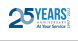 Validation Rules Updates
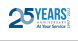 Validation Rules Updates
Validation Rules
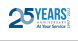 Validation Rules Updates
Validation Rules
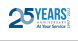 Validation Rules Updates
For Lump Sum Directives issued for source codes as defined in the validation rule all the directive information fields MUST be completed
For fixed PAYE rate/amount directives (excluding par 2 (2B)), ONLY the directive number and directive type indicator must be completed
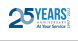 Validation Rules Updates
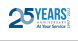 Validation Rules Updates
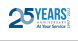 Validation Rules Updates
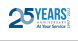 Validation Rules Updates
Source Codes Changes
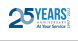 What’s New?
22
What’s New?
Release Notes: e@syFile™ Employer version 7.2.9
BRS V 21 1– PAYE Employer Reconciliation for 2022-2023 for 2023 Annual Employer Reconciliation (1 March 2022 – 28 February 2023) and Interim:  19 Sep – 31 Oct 2022
Adjustment to the Full Resubmission Request process where previously it was interrupted and user could not proceed. 
New EMP501 Form to allow capturing in the field for reason for Over/Understatement of Declaration
Adjustment to manual capture validation to align with import and pre-submission validation
Adjustment to correct the Message Type displayed for ETV Letters in the Notification Centre (PAYE_VAL_FAIL_LETTER)
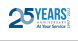 What’s New?
Release Notes: e@syFile™ Employer version 7.2.9
Adjustment to Directives table on IRP5 manual capture screen to include Tax Directive Type
Including a new field “Any Other Reason” and a text field on the pop-up for the reason for future dated Reconciliations
Enhancements and updated response messages to the current processes for EMP201 and EMP501 requests related to the PAYE account status
Enhancement to contents for the Employment Taxes Validation Letter
Enhancement to the Notification Centre to allow more than one instance of a letter type
Adjustment to the Full Resubmission Request process to allow submission where the duplicate submission check previously resulted in an error message
Adjustment to include the date of submission for EMP201 and EMP501 revised submissions or requests for correction
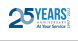 Go Digital
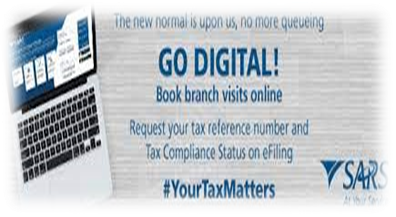 Remember our Digital Channels
We’ve made it easier for you
        Go Digital! 
Download the latest E@syFile version 
Register for eFiling
SARS Online Query System (Any other queries)
Visit us on our Social Media platforms
LinkedIn  	Facebook 	Twitter
For more information on 202208 Interim Reconciliation, please visit: 

SARS website: www.sars.gov.za
25
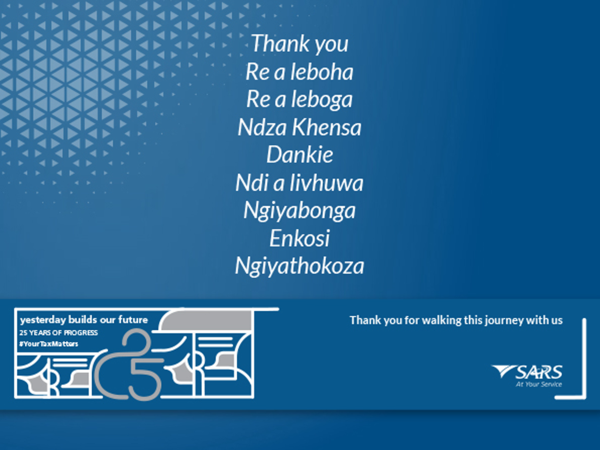 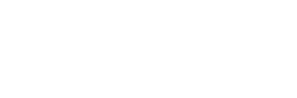